Social Work: Putting Relationships First
Doing Relationship Based Social Work Using a Restorative Approach
Mary Henihan 
10th May 2019
IASW National Conference
Our visionFor every young person at risk – the right supports at the right time, to make the most of their lives.Our missionLe Chéile is a community-based volunteer mentoring and family support service, which works with young people involved in or at risk of offending, as well as their families.Our valuesWe listen – respect – empower. We are non-judgemental and believe in the potential of every young person. We work collaboratively with young people, families and other agencies. We use a restorative practice ethos. We deliver quality services.
National Delivery of Services
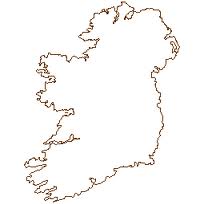 North East
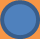 Midlands
Dublin
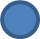 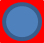 Limerick
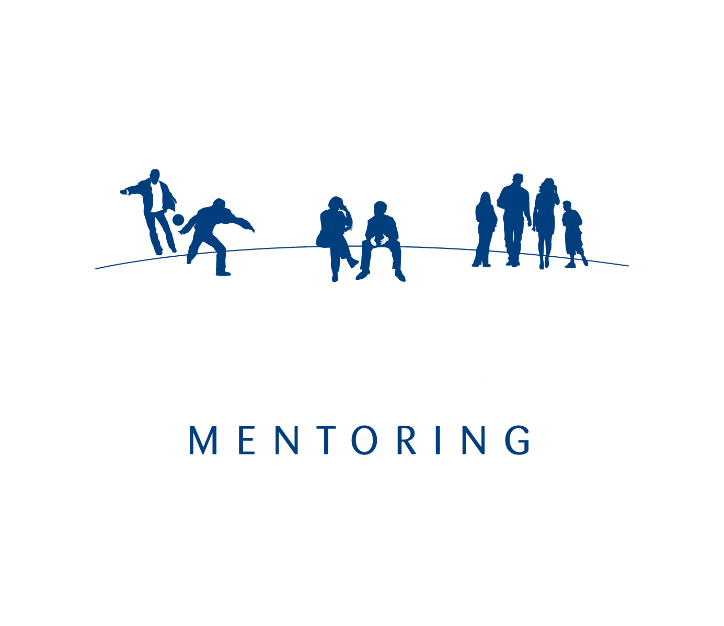 South East
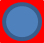 Cork
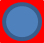 GYDP              Oberstown

Mentoring  Services

Restorative Justice Service
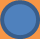 3
Our Services
Youth
Family Support Interventions
Mentoring
Young People and Families
Parenting Programmes
Parent
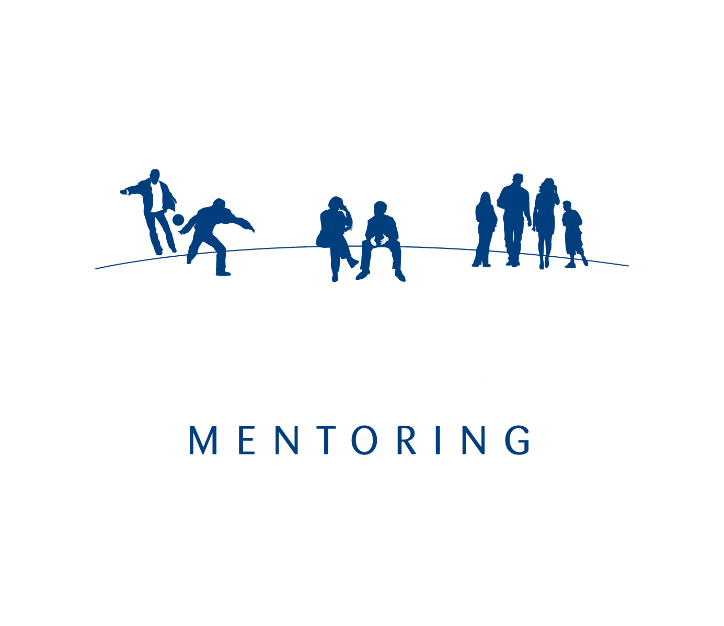 Strengthening Families Programme
Restorative Justice
Specific Aims
To affect positive change in the lives of the young people and families with whom we work.

To complement the role of the Probation Service and other youth justice services in reducing offending behaviour.

To involve volunteers from local communities to work with young offenders and their families.
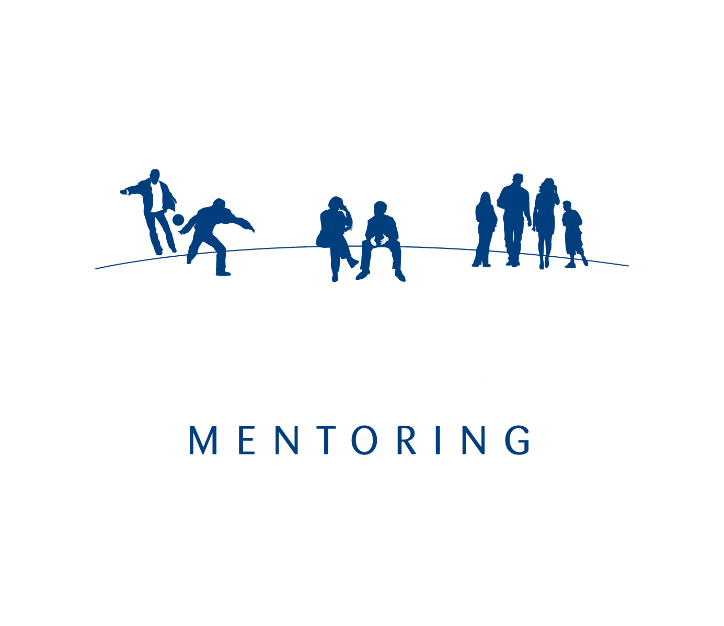 2018 in Numbers
60
170
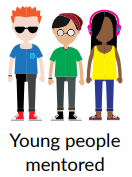 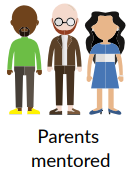 30
+200
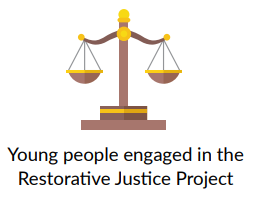 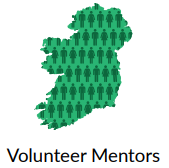 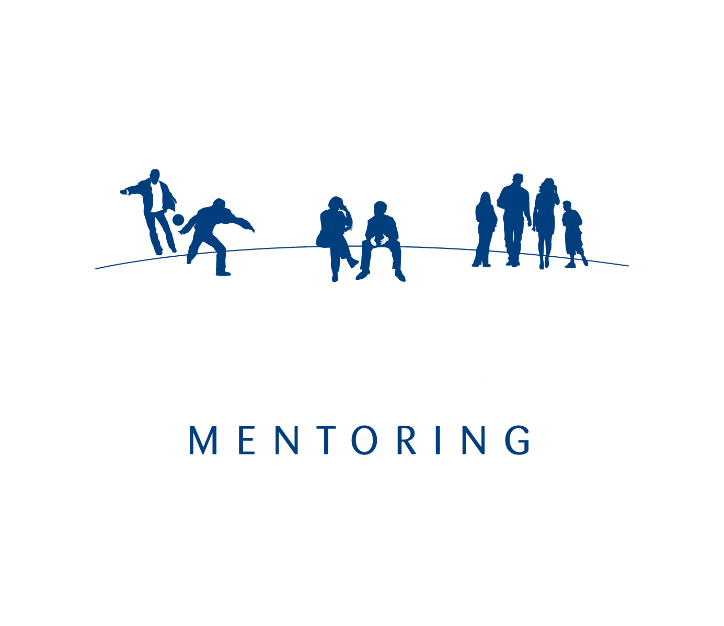 Mentoring Service
Focused on re-integrating young people or parents into activities, supports and services in their local community
Regular case reviews – monitor progress, set goals and measure outcomes
Effective interagency partnerships
One-to-one relationship-based support 
Two to three hours per week for at least one year
Never ‘give-up’ attitude
Flexible, individual, needs-led service
Average case length is 18 months
Restorative in nature
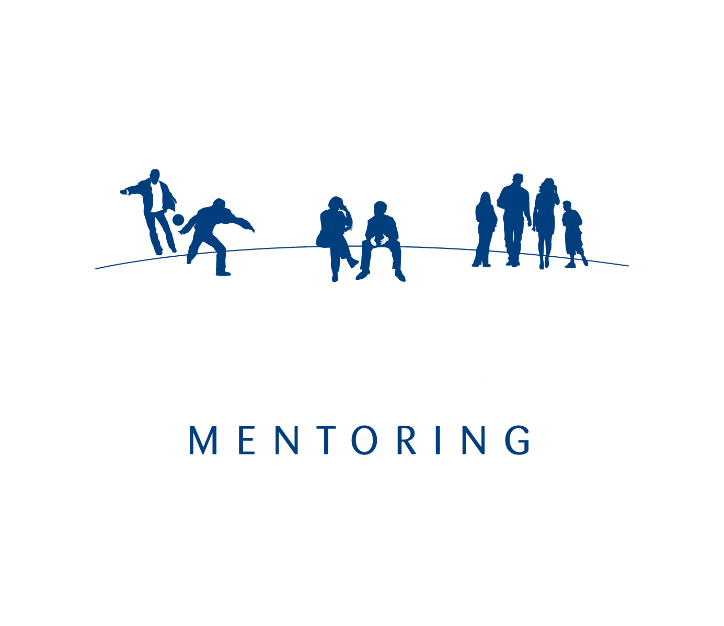 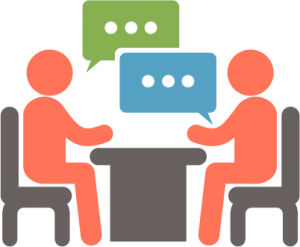 Mentoring Evaluation Findings 2017
Young people reduce their offending behaviour by an average of 28%
Mentoring delivers a €4.35 social return for every €1 invested
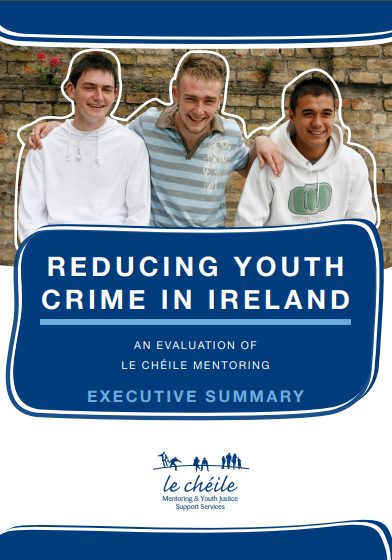 Parents develop a healthier home environment for themselves and their children
Young people report improved self-confidence, hopefulness, communication, and engagement in activities
Mentoring is a valuable support for young people from care backgrounds
The fact that mentors are volunteers is recorded as a key strength
Mentoring is a valuable support during detention
Challenging cases can benefit from mentoring where other services have failed
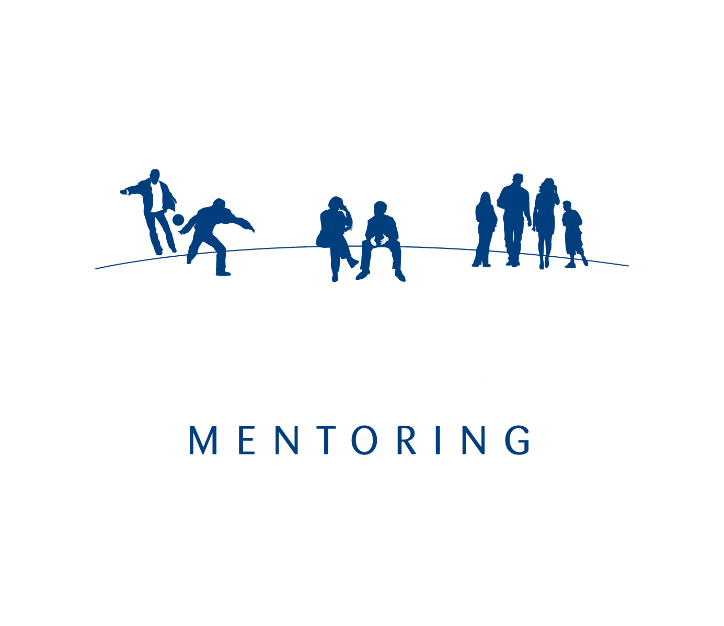 Restorative Justice Service
Le Chéile's Restorative Justice Project was set-up in 2010 and is run in partnership with the Probation Service, An Garda Siochana, Limerick City & County Council and Support After Crime Services.
We work with people who have been affected by crime (offenders, victims, families and communities) in order to:
Repair the Harm Caused
Rebuild  Relationships 
Restore Communities
RJ Programmes Offered
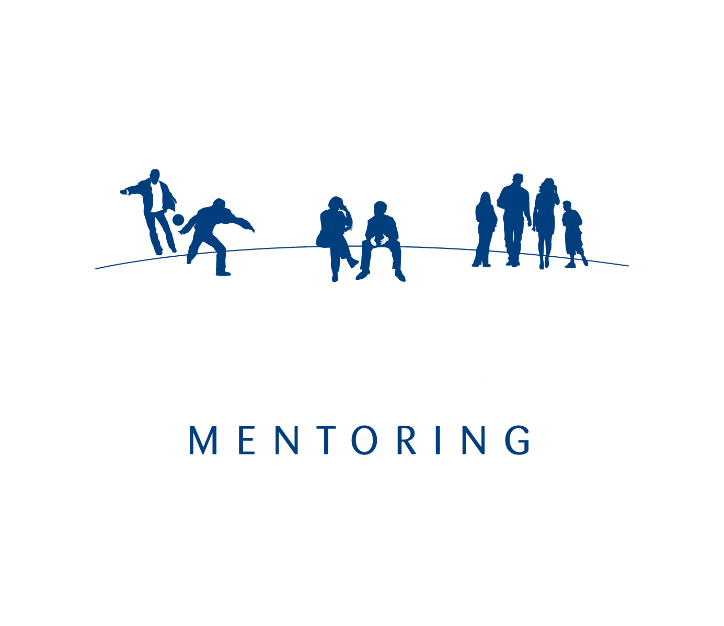 Restorative Conference
Victim Impact Panel
Victim – Offender Mediation
Victim Empathy Programme
Reparation Contract
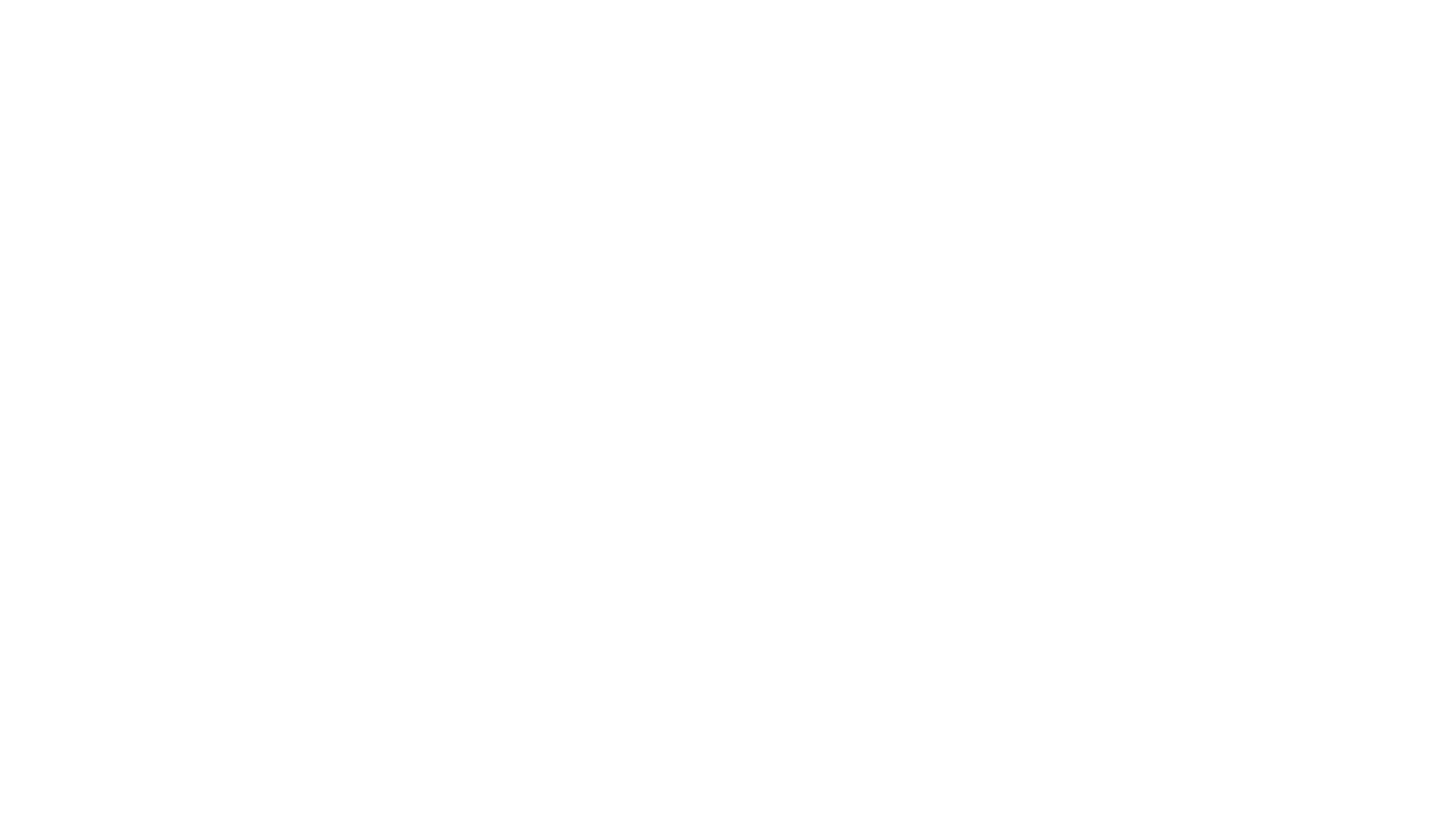 Restorative Justice Evaluation Findings 2015
For every €1 invested in the Le Chéile Restorative Justice project provides approximately €2.92 in social value. 

Overall, victims found restorative justice to be more meaningful approach than the traditional criminal justice system

Young people reported positive outcome such as increased levels of empathy, improved family relationships and a reduction in criminal behavior

Parents noted a greater understanding of what was going on for their children and significant changes in their child's behavior which contributed to reduced levels of stress and conflict in the home
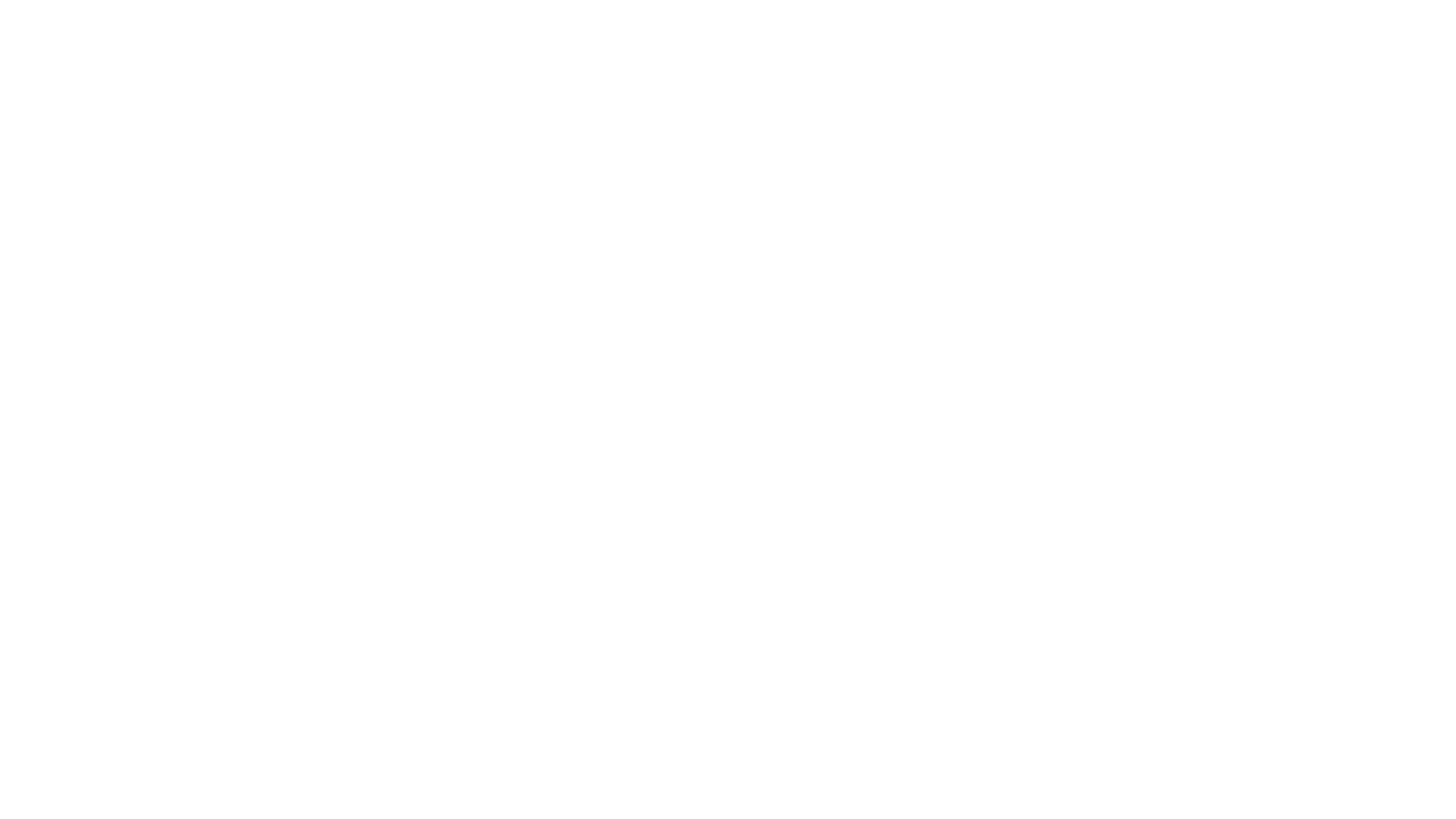 https://www.youtube.com/watch?v=OCfOmoFiBVw
Le Chéile Restorative Justice Project
Social Work Practice and Relationships
Different variety of relationships involved –  the client “at the heart of social work” (Trevithick 2012)
Competing & increased  demands
Different components of the role
Relationship model
 ( Mc Mullin 2017)
Reflection Points
Meet John
What did we do to build a strong, effective working relationship with John
What is Restorative Practices
A FRESH Approach
Six Principles of Restorative Practices:
Processing shame
Continuum
Permissive
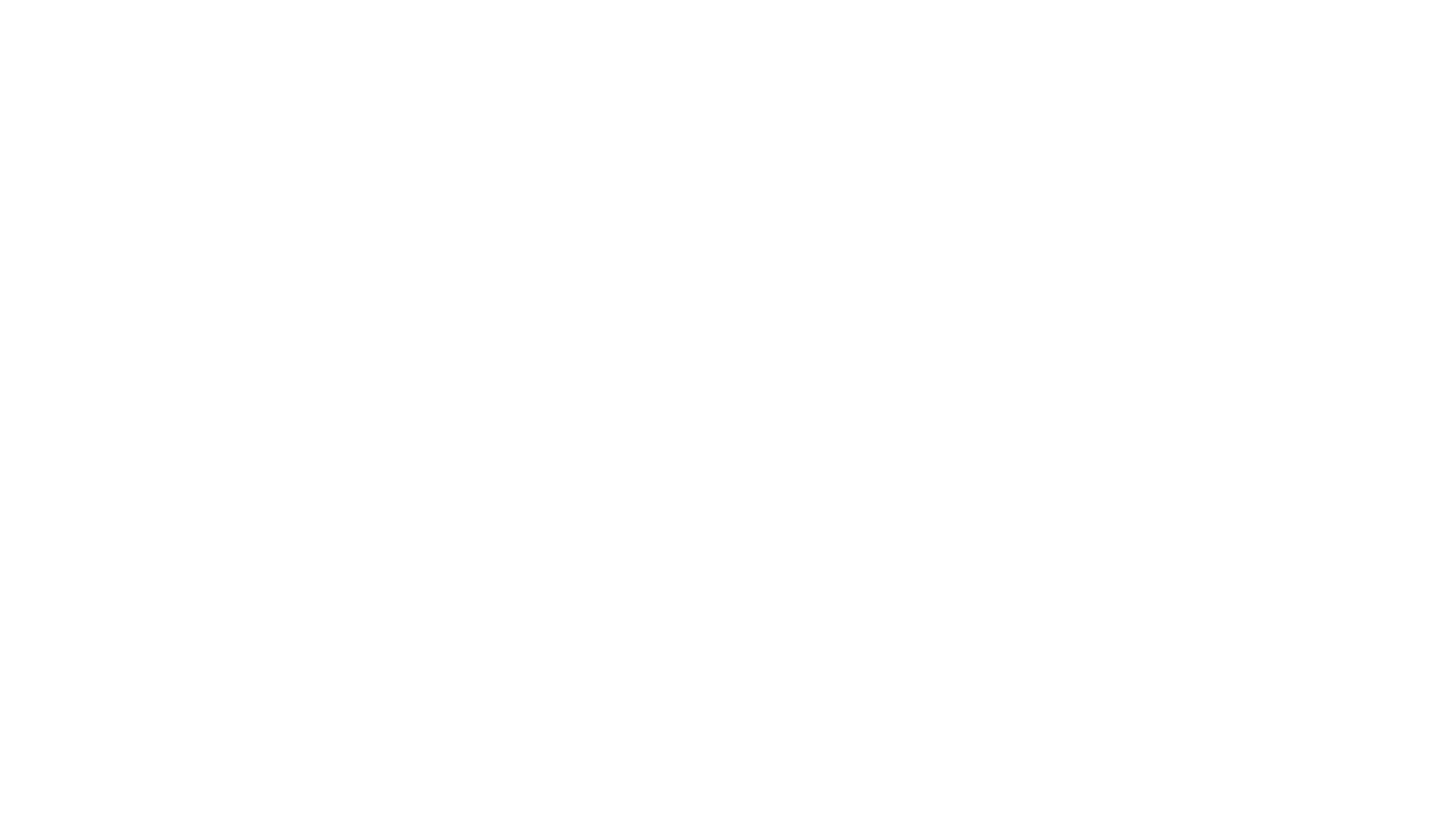 Fair Process & Working WITH Client
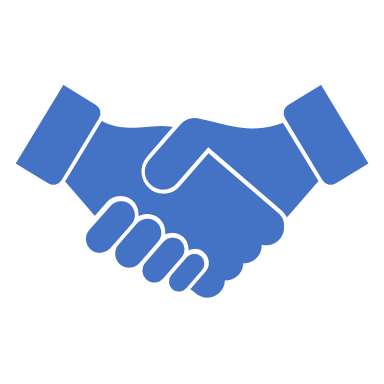 Engagement
Explanation
Expectation clarity




						(Kim & Mauborgne, 1997)
Restorative Language
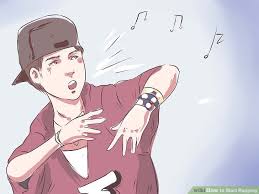 Outcome for John
John  completed his program in the restorative justice project , he made reparation towards his mother and the community 
John build relationships and networks with practitioners, agencies, his family and community.
John wrote a letter of apology and a rap in order to make amends


Do you want to hear Johns rap?????
Tool Kit for Practitioners
Thank You